Seksuele diversiteit&genderdiversiteit
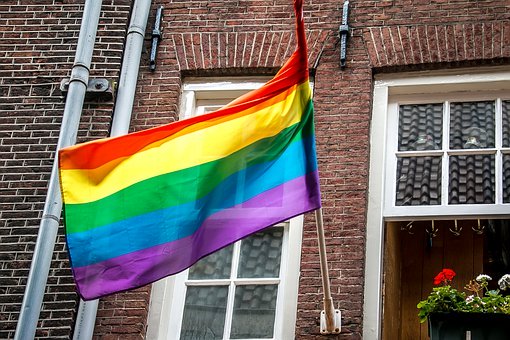 Doelen
Aan het einde van de les:

kennen jullie de betekenis van verschillende termen met betrekking tot seksuele diversiteit en genderdiversiteit (LHBTQi)
weten jullie wat het betekent om ‘uit de kast’ te komen
beseffen jullie dat het belangrijk is om ‘jezelf te kunnen zijn’
hebben jullie nagedacht wat je zelf kunt doen op school bij discriminatie op basis van iemands seksuele oriëntatie of genderidentiteit
Afspraken

   Behandel elkaar met respect:
 laat elkaar uitpraten
 luister naar elkaar
 lach elkaar niet uit
 geen scheldwoorden of straattaal

   Iedereen heeft recht op een eigen mening, maar discrimineer niet

   Iedereen mag zelf bepalen welke informatie wel of niet gedeeld wordt

   Persoonlijke ervaringen en opvattingen worden niet verder verteld
Programma
  Opdracht 1.   Uitleg termen/Zoekopdracht
  Opdracht 2.   Puzzel: Genderkoek
  Opdracht 3.   Brainstorm
  Opdracht 4.   Stellingen: Waar / Niet waar
  Opdracht 5.   Uit de kast; film met vragen

  Opdracht 6.   Debat: Uit de kast op school
Opdracht 1a. Uitleg termen

Wie weet waar de letters LHBTQi voor staan?
LHBTQi:
Lesbisch 
Homoseksueel
Biseksueel

Transgender

Queer

intersekse
Seksuele oriëntatie
Andere gender dan geboortegeslacht
Valt niet binnen ‘hokje’
Zowel mannelijke als vrouwelijke geslachtskenmerken
Seksuele oriëntatie

Heeft te maken met:

  Wat je voor een ander voelt (gevoelens)
  Wat voor seksuele contacten en relaties je hebt	(gedrag)
  Hoe je jezelf noemt	(identiteit)
Gevoelens, gedrag, identiteit

Niet iedereen met homo- of biseksuele gevoelens heeft ook homo- of biseksuele contacten
Niet iedereen met homo- of biseksuele contacten noemt zichzelf ook homoseksueel of biseksueel (identiteit)
In Nederland voelt 4-7% van de volwassenen zich aangetrokken tot iemand van hetzelfde geslacht
[Speaker Notes: Bron: Movisie (2017). Handreiking LHBTi-emancipatie. Feiten en cijfers op een rij.]
Wist je dat

De meeste mensen niet 100% hetero of 100% homo zijn:

Je kunt ook voornamelijk hetero zijn en een beetje homo of 
voornamelijk homo en een beetje hetero.
90 %
25%
50%
70 %
Genderidentiteit

Dit betekent hoe je je voelt: man/ vrouw/ iets daartussen
Ongeveer 4% van de volwassenen zegt dat hun geboortegeslacht niet klopt bij hoe ze zich voelen (genderidentiteit), dit noemen we ook wel transgender
[Speaker Notes: Bron: Movisie (2017). Handreiking LHBTi-emancipatie. Feiten en cijfers op een rij.]
Wist je dat

De meeste mensen zich niet 100% man of 100% vrouw voelen:

Je kunt je ook voornamelijk vrouwelijk voelen en een beetje mannelijk of 
voornamelijk mannelijk en een beetje vrouwelijk.
90 %
25%
50%
70 %
Coming Out

  Betekent uit de kast komen: openlijk uitkomen voor je homoseksuele, 
    lesbische of biseksuele gevoelens of voor je genderidentiteit
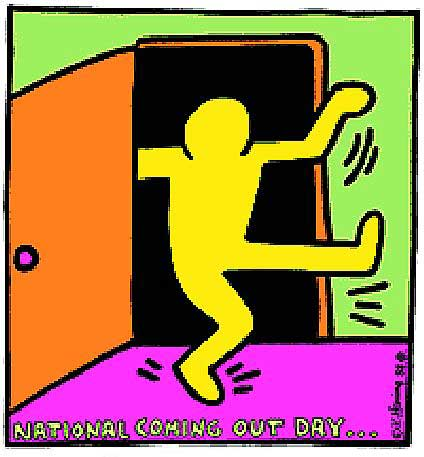 Opdracht 1b.   Zoekopdracht

Zoek de betekenis van de volgende termen:

seksuele oriëntatie
heteroseksueel
homoseksueel
lesbisch
biseksueel
transgender
intersekse
queer
coming-out
Opdracht 2.   Puzzel: Genderkoek
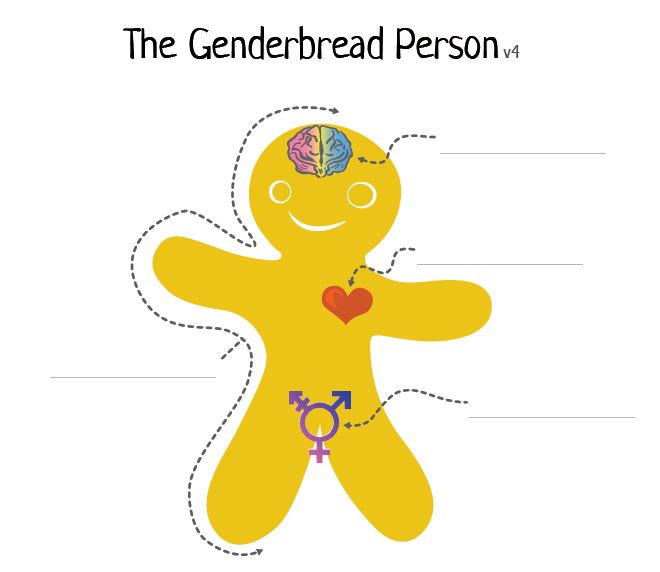 Opdracht 3.   Brainstorm: Welke LHBTQi’s ken je?
Opdracht 4.   Stellingen
Homoseksualiteit is aangeleerd

Mee eens
Niet mee eens
Je wordt geboren als hetero, homo of bi, daar kun je zelf niets aan doen.

Pas als je opgroeit kom je erachter of je hetero, homo, lesbisch of bi bent.

Het komt in alle landen en culturen voor. Niet iedereen komt er openlijk voor uit, bijvoorbeeld vanwege angst voor discriminatie.

Als seksuele oriëntatie aangeleerd zou zijn, zou iedereen voor de makkelijkste keuze gaan: hetero.
Een homoman wil eigenlijk een vrouw zijn 

en 

een lesbische vrouw wil eigenlijk een man zijn


Mee eens
Niet mee eens
Homo, bi of lesbisch zijn is wat anders dan transgender zijn.
Het gaat er in dit geval om op wie je verliefd wordt.

Net als bij heteroseksuele personen kan iedere persoon zich meer of minder mannelijk of vrouwelijk voelen en uiten.
Homoseksualiteit komt ook voor bij dieren


Waar
Niet waar
Homoseksualiteit komt voor bij 1500 diersoorten:
Onder andere bij vogels, apen, leeuwen, giraffen, dolfijnen, 
pinguïns, koala’s en schapen
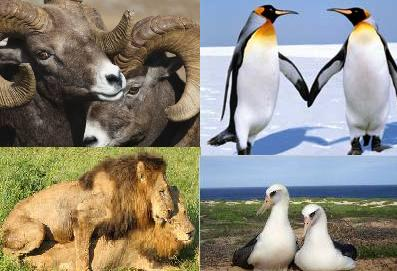 In Nederland mogen homo- en biseksuelen trouwen 
en kinderen adopteren

Waar
Niet waar
Grondwet

   Recht op gelijke behandeling
   Discriminatie is strafbaar
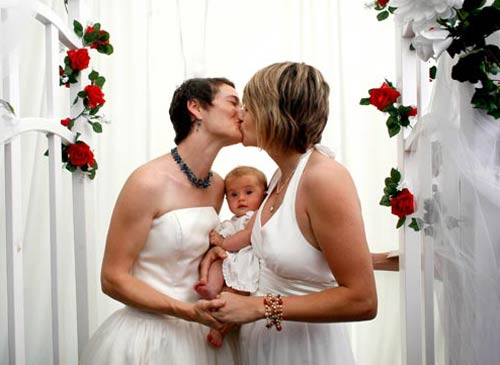 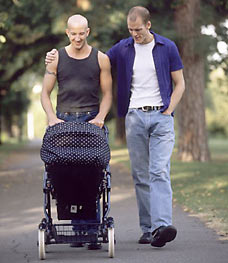 In de praktijk komt discriminatie nog steeds wel voor.
Opdracht 5: Coming out

Kies een filmpje:
Daisy (04:25)
Jayson (06:55)
Nikkie (bekijk de eerste 12 minuten)
Ericos (06:37)
Diverse jongeren (03:45)
Opdracht 6: Debat

Stellingen:

Een homoseksuele of biseksuele jongen of meisje  of transgender kan hier in de klas zonder problemen uit de kast komen.

Je bent een loser als je iemand pest of buitensluit omdat hij homo, lesbisch, biseksueel, transgender of queer is.

Als je niets doet als iemand gepest wordt, ben je zelf ook schuldig.

Als een vriend of vriendin uit de kast komt, is de vriendschap over.
GSA

Je kunt LHBTQi-jongeren op school steunen door een Gender and Sexuallity Alliance (GSA) op te richten:  een groep studenten en docenten die willen dat hun school veilig is voor iedereen, ongeacht seksuele oriëntatie of gender.
 
Meer informatie:  www.gsanetwerk.nl
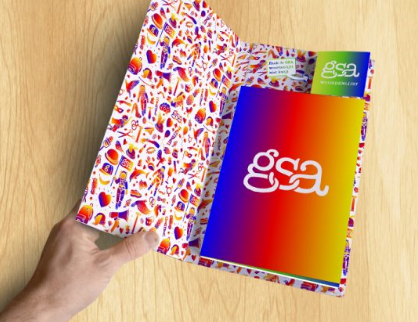 Waar kun je informatie vinden?
www.jongenout.nlVoor LHBTQi-jongeren t/m 18 jaar
www.expreszo.nl Voor homojongeren t/m 25 jaar
www.iedereenisanders.nl Voor LHBTQi-jongeren of jongeren die twijfelen aan hun seksuele oriëntatie of genderidentiteit.  
www.gsanetwerk.nl Studenten en docenten voor een veilige sfeer op school
www.switchboard.nlLandelijk informatie- en adviespunt voor vragen over seksuele diversiteit en genderidentiteit